EFFICIENT USAGE OF NATURAL RESOURCES
WHY DO WE NEED AN EFFICIENT  USAGE OF NATURAL RESOURCES?
The growth of the economy and the increase of the population in the world mean that the Earth's natural resources are running out at high speed

Our society depends on metals, minerals, fuels, water, wood, fertile soil and clean air. However, we have been depleting these limited resources at a much faster rate than the one that allows their recovery, and if we do not change the way of acting there will be great shortages.
Our society depends on metals, minerals, fuels, water, wood, fertile soil and clean air. However, we have been depleting these limited resources at a much faster rate than the one that allows their recovery, and if we do not change the way of acting there will be great shortages.
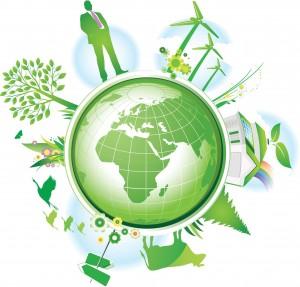 That is why it is necessary to "use resources  efficiently", that is, to generate more value by using less materials and consuming in a different way. This will reduce the risk of scarcity, and the environmental impacts will remain within the natural limits of our planet.
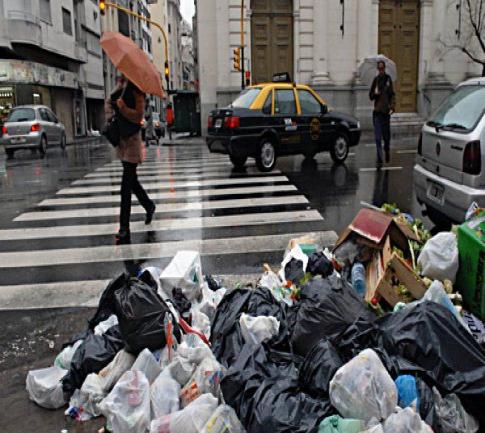 THE MAIN PROBLEMS OF WASTE

The production of waste is growing all over the world. The generation of garbage brings the following environmental impacts:
The consumption of energy and materials used to make packaging and products that we later discard
Water, air and  ground pollution.

All this has negative effects on human health and the environment
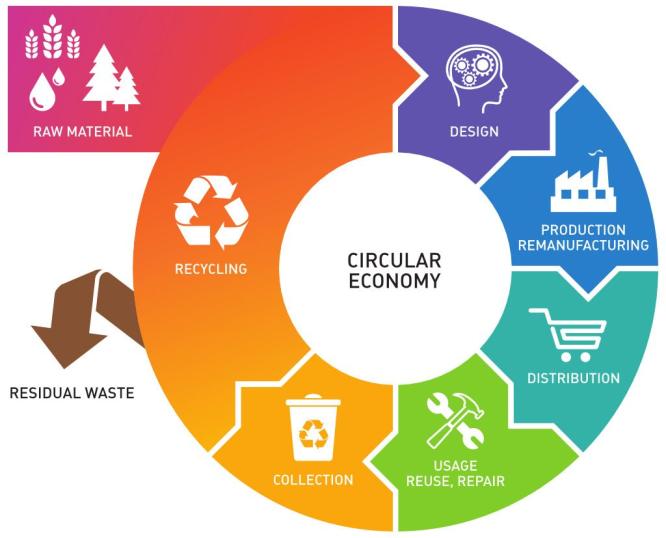 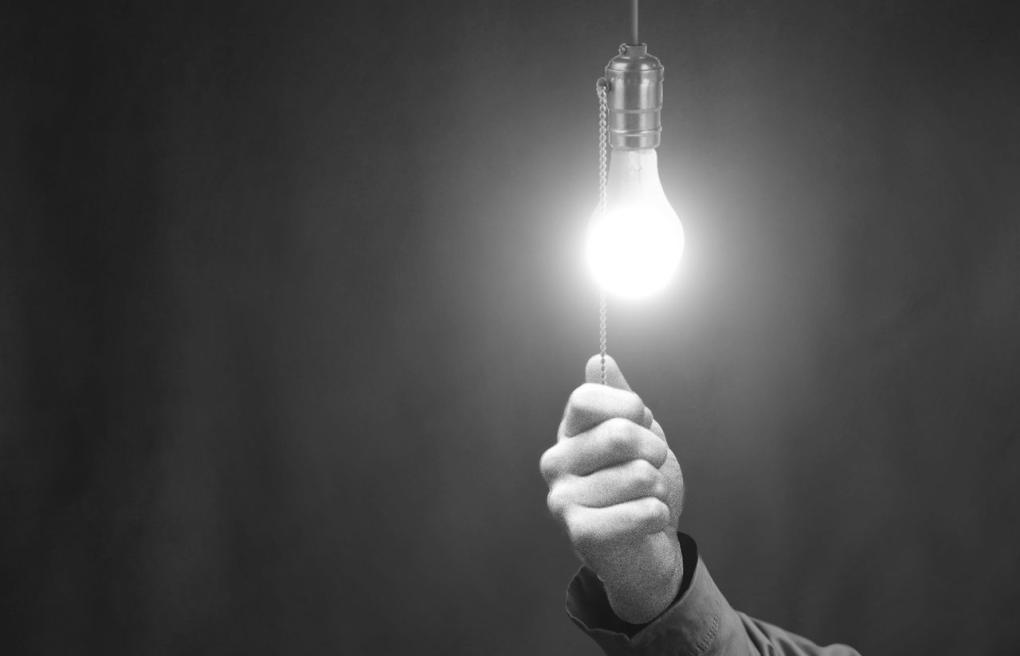 Energy
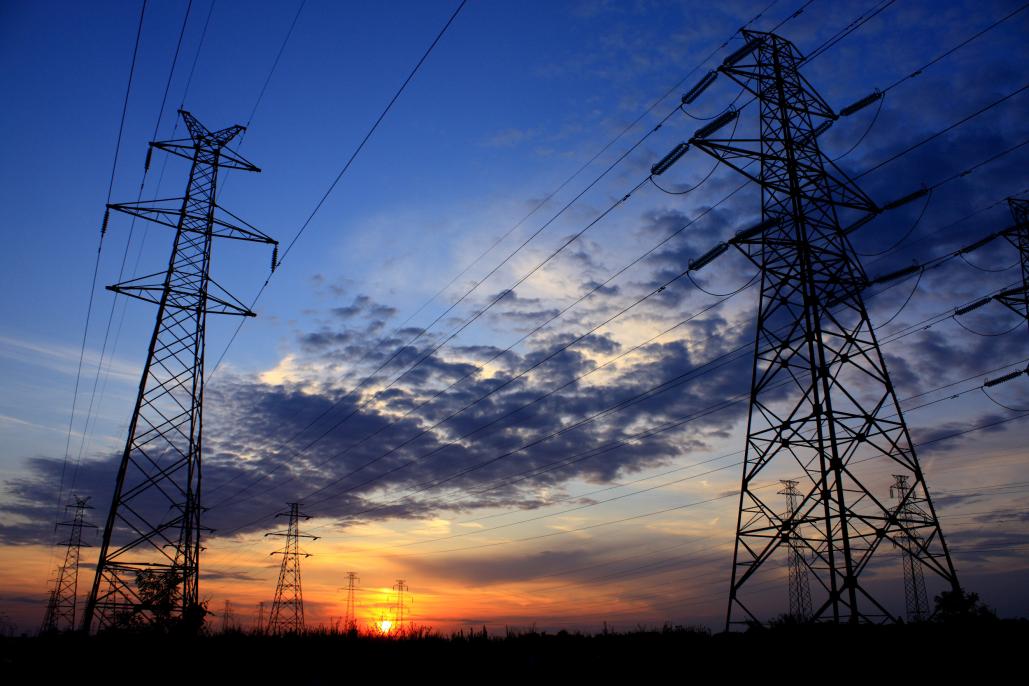 Between 1990 and 2010, the number of people with access to electricity has increased by 1.7 billion
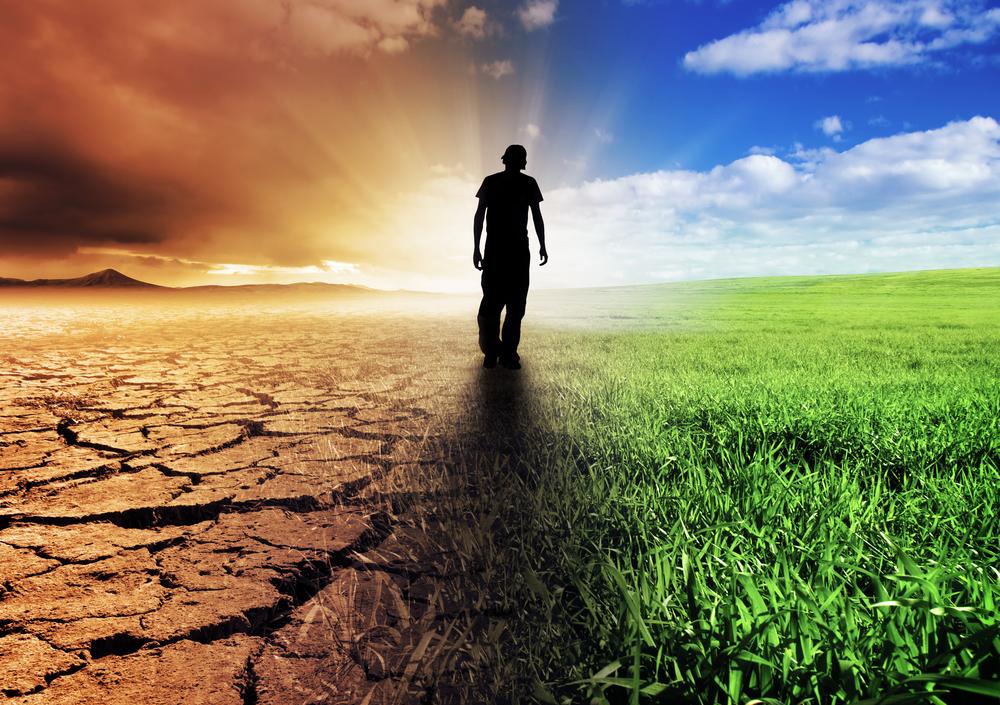 ENERGY - KEY FACTS		
One in five people still lacks access to modern electricity 
3 billion people rely on wood, coal, charcoal or animal waste for cooking and heating
Energy is the dominant contributor 	to climate change, accounting for around 60 per cent of total global 	greenhouse gas emission
Reducing the carbon intensity of energy is a key objective in long-term climate goals.
The main global initiative on the sustainable use of energy resources is part of the Sustainable Development Goals of the United Nations
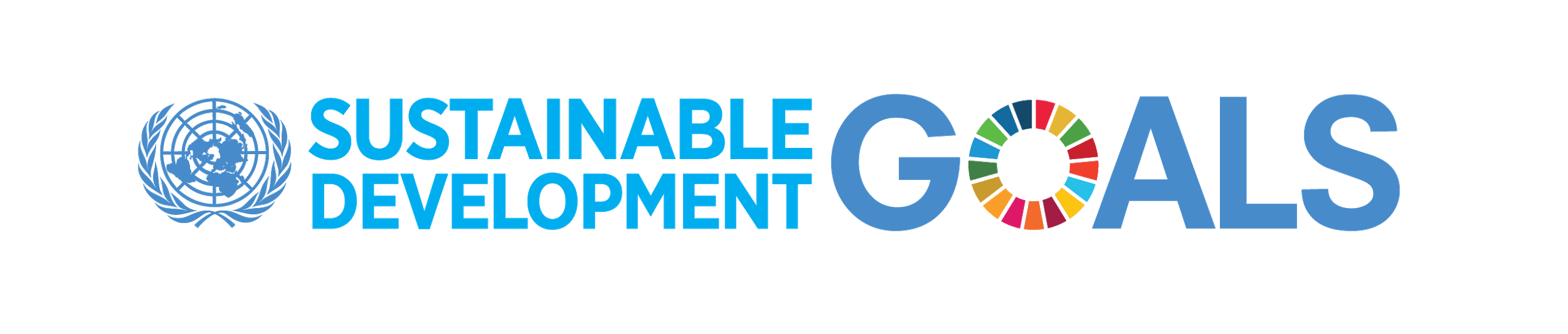 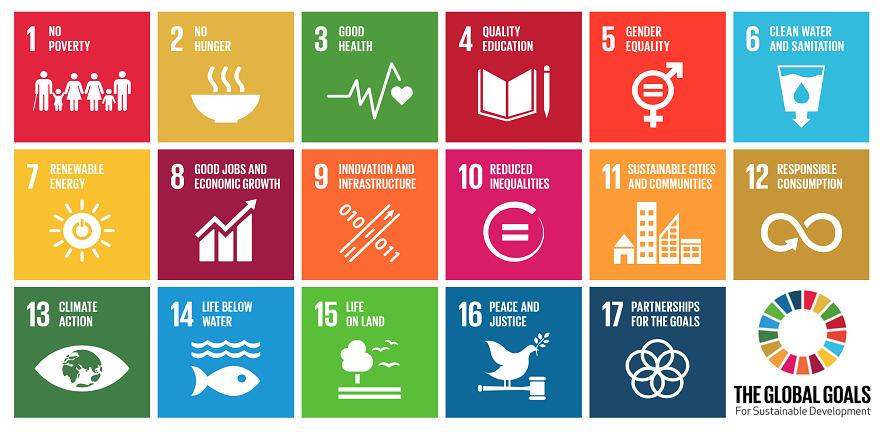 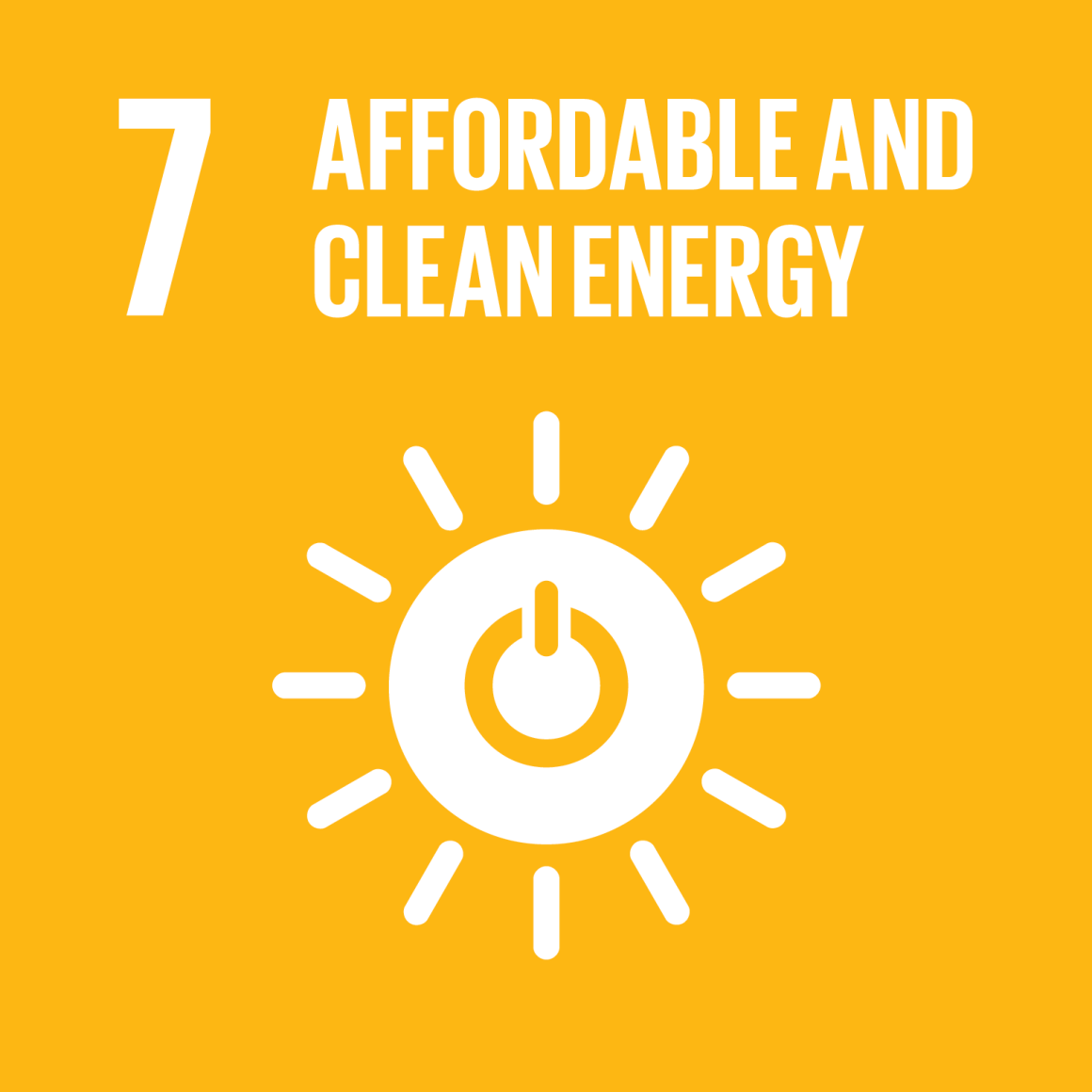 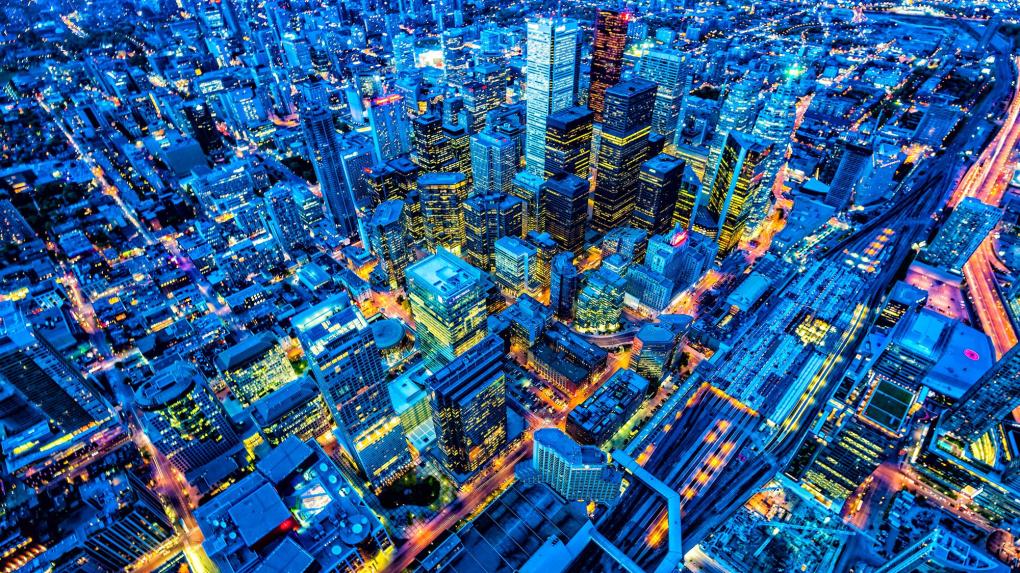 TARGETS:
By 2030, ensure universal access to affordable, reliable and modern energy services.	
By 2030, increase substantially the share of renewable energy in the global energy mix	.
By 2030, double the global rate of improvement in energy 	efficiency. 		
By 2030, enhance international cooperation to facilitate  access to clean energy research and technology, including renewable energy, energy efficiency and advanced and cleaner fossil-fuel technology, and promote investment in energy infrastructure and 	clean energy technology.
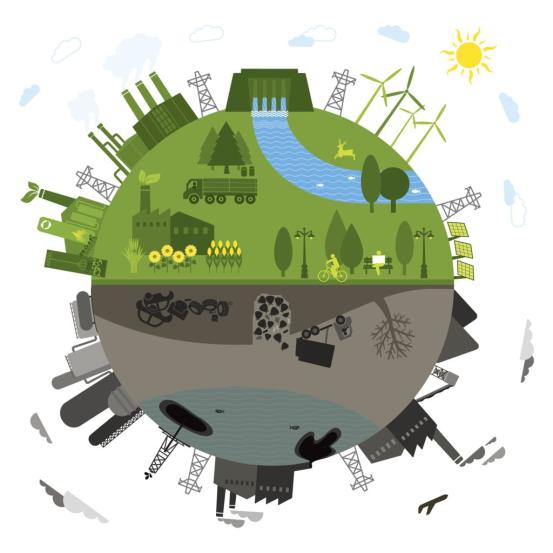 No more non-renewable energies should be used because they pollute a lot and have a close limit. Therefore, from our homes we would have to start encouraging the use of new sources of energy, for example by promoting the installation of solar panels in our urbanization.
Have a look at just a few of the many things you can do to make an impact!
Save electricity by plugging appliances into a power strip and turning them off 	completely when not in use, including your computer. 	

Stop paper bank statements and pay your bills online or via mobile. No paper, no 	need for forest destruction.   

Don’t print.  See something online you need to remember? Jot it down in a notebook or better yet a digital post-it note and spare the paper. 	

Turn off the  lights. Your TV or computer screen provides a cosy glow, so turn off 	other lights if you don’t need them.
Do a bit of online research and buy only from companies that you know have 	sustainable practices and don’t harm the environment.   
	
Air dry. Let your hair and 	clothes dry naturally instead of running a machine. If you do wash your clothes, make sure the load is full. 	
	
Take short showers. Bathtubs require gallons more water than a 5-10 minute shower. 	
	
Eat less meat, poultry, and fish. More resources are used to provide meat than plants
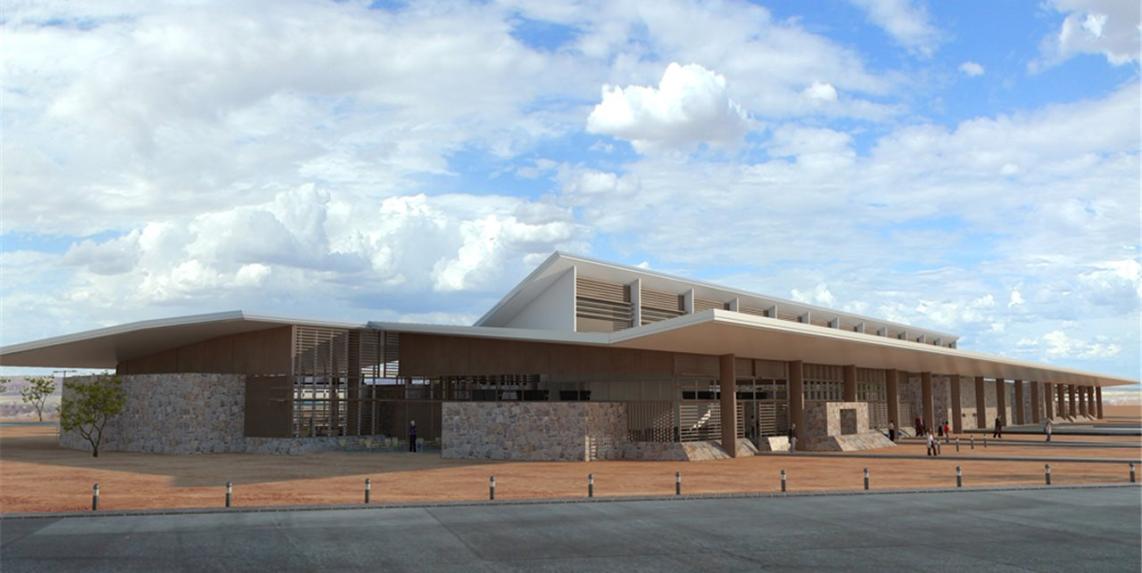 A good example:
The ecuadorian archipelago of the Galapagos Islands, has the first ecological airport in the world. It works through solar energy, the reuse of water and the use of wind
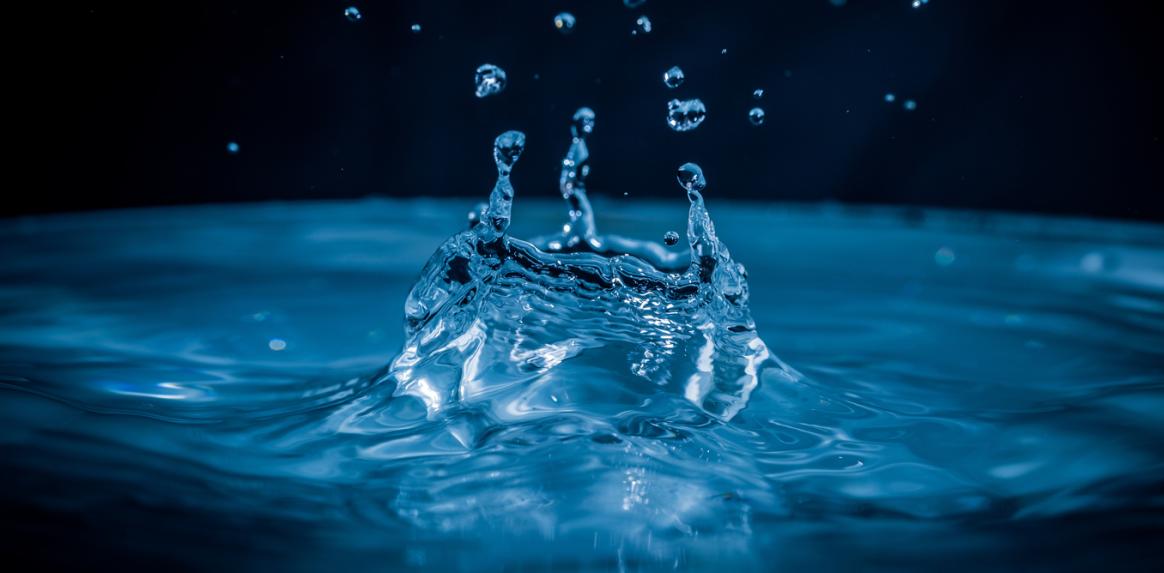 Actually Water Consumption
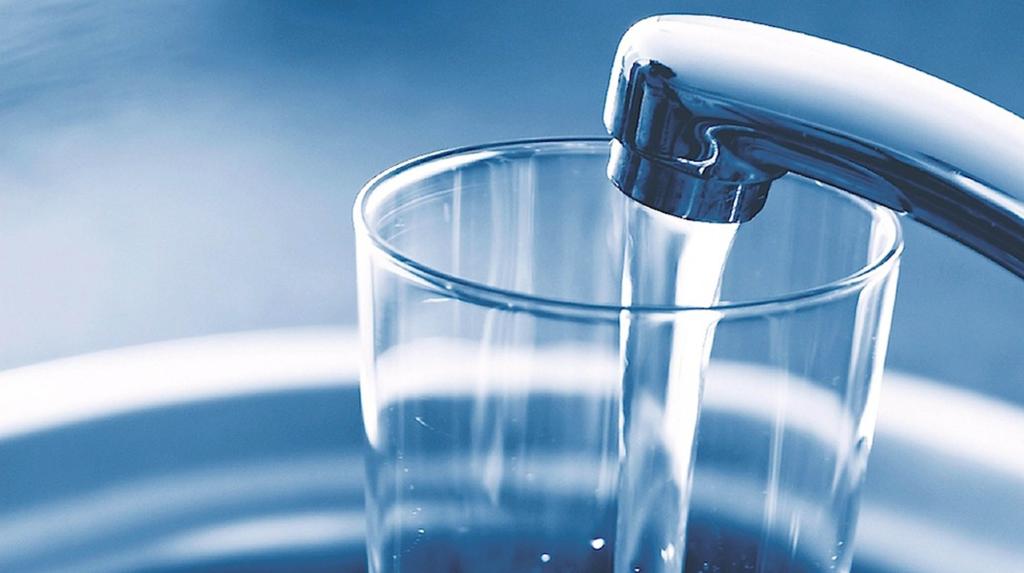 What is current water consumption?
Domestic consumption of water per inhabitant is understood as the amount of water a person has for their daily consumption, cleaning, irrigation, etc.
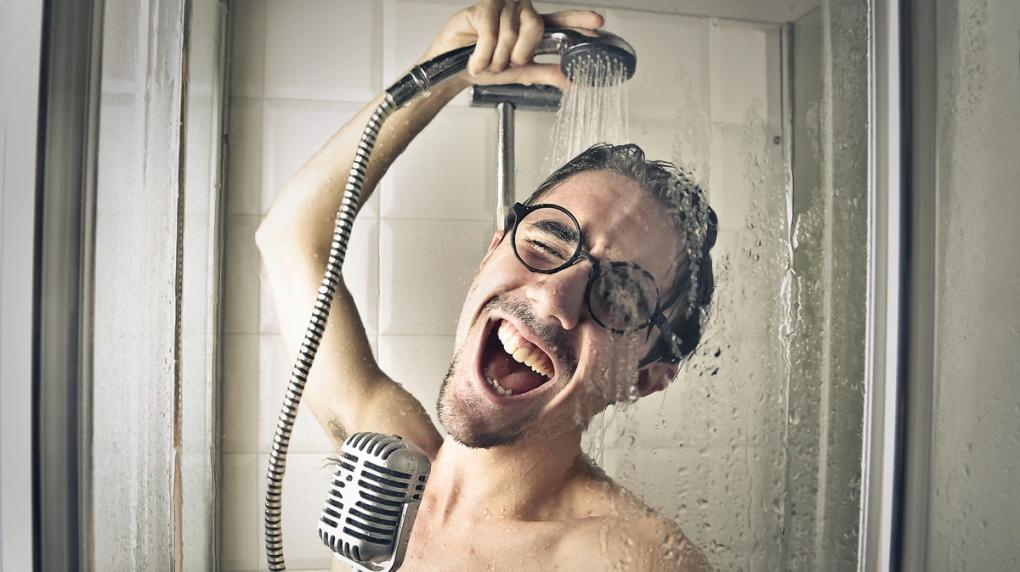 The optimal access, finally, is the consumption of an average amount of 100 liters per person of water supplied continuously through several faucets in which all the consumption and hygiene needs are met.
What is the water consumption per person?
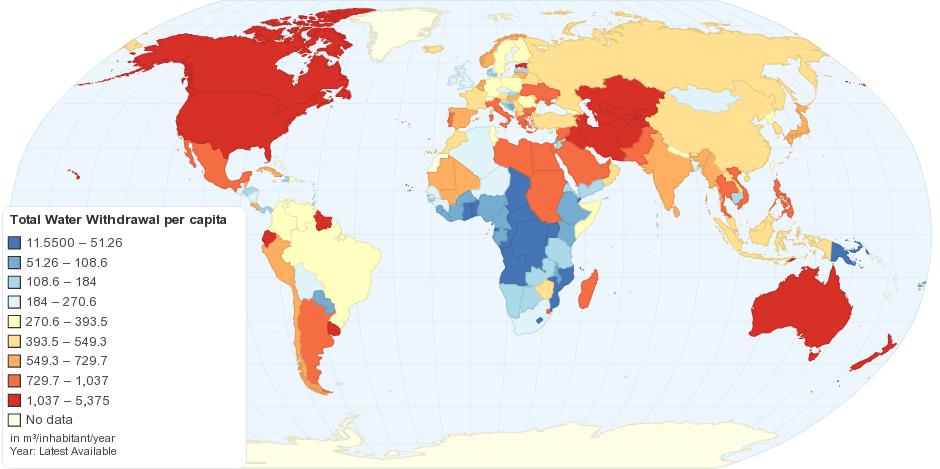 Total Water Withdrawal per capita
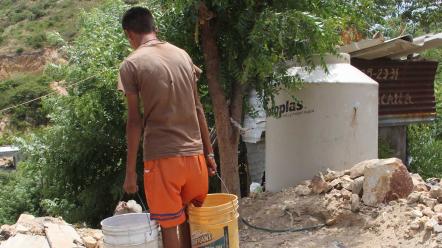 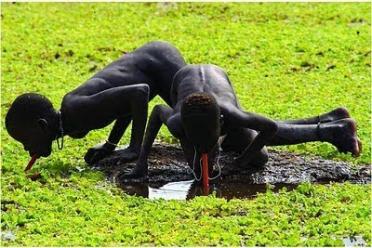 Consequences of wasting water
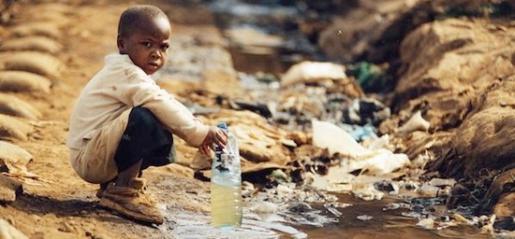 There are some situations in which the lack of water reaches inhumane limits
The main global initiative in defense of water resources is part of the Sustainable Development Goals of the United Nations
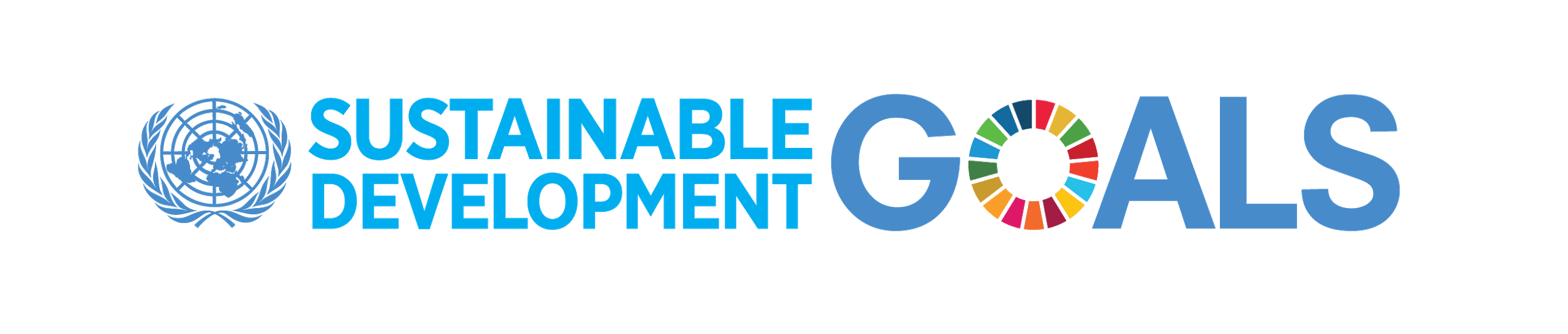 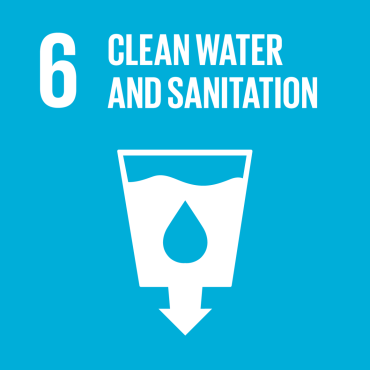 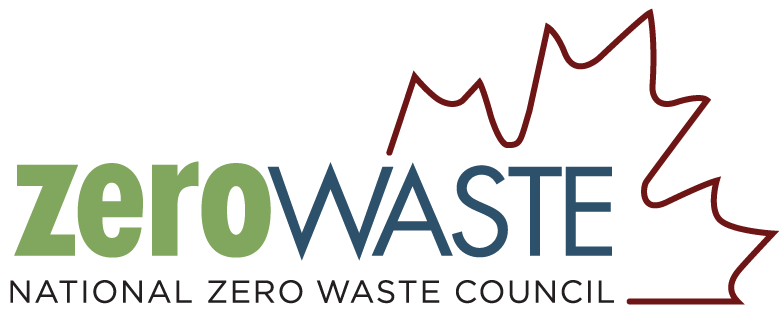 .
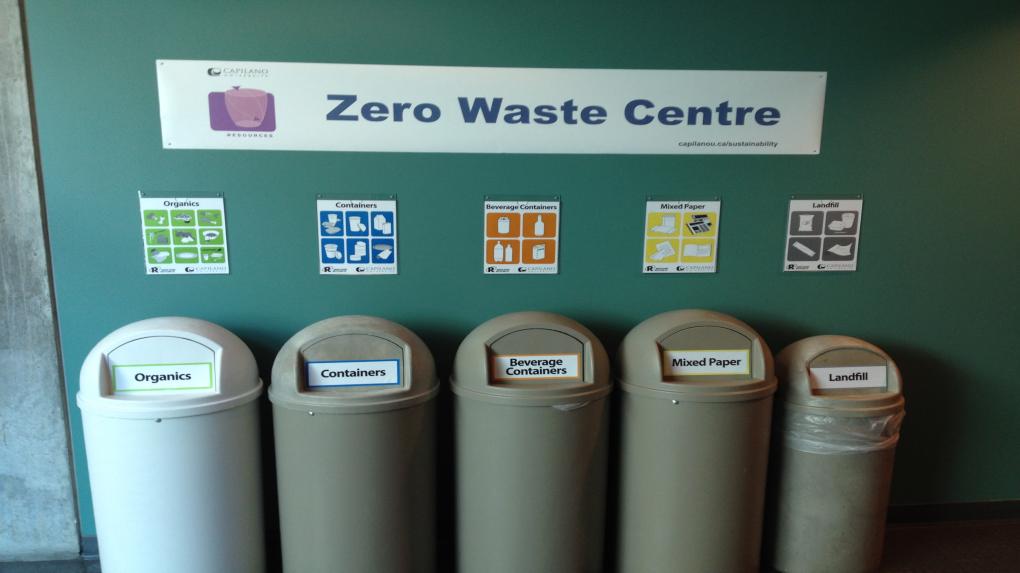 This project try to reuse our waste in a continuous cycle
This movement works so that the business and people work together to solve the problem of garbage
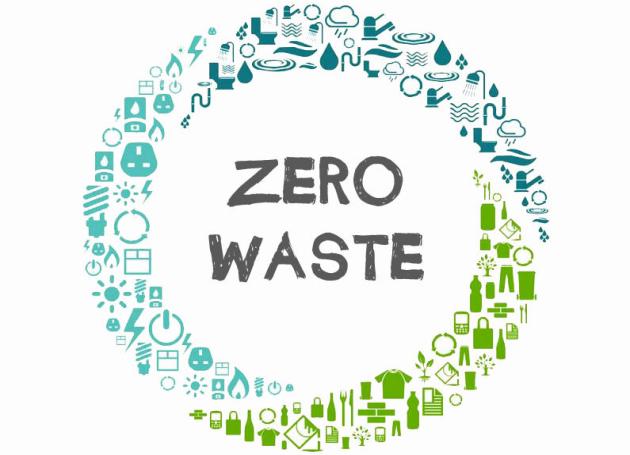 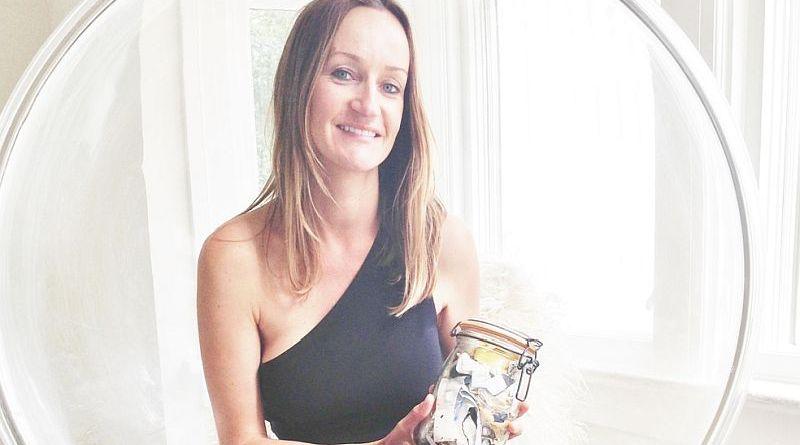 Bea Johnson’s the leader of the Zero Waste movement
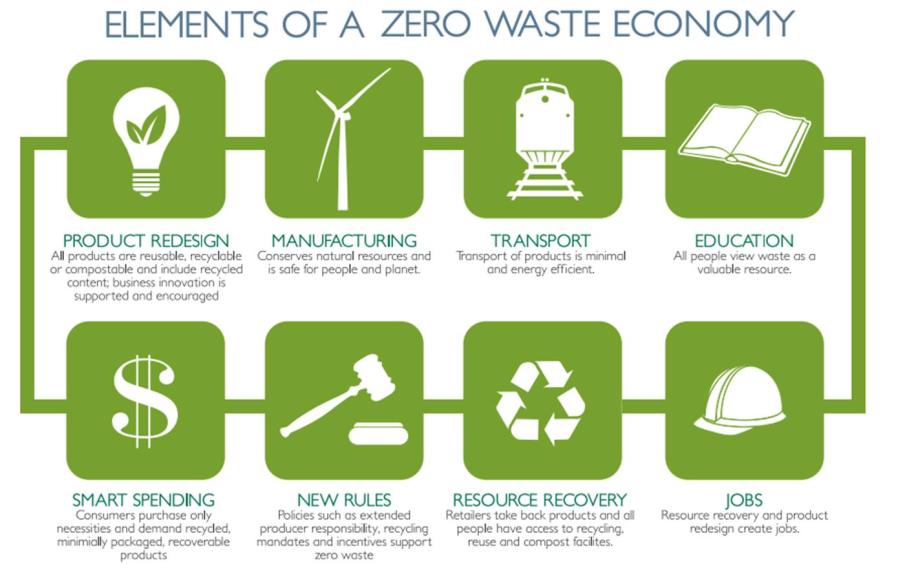 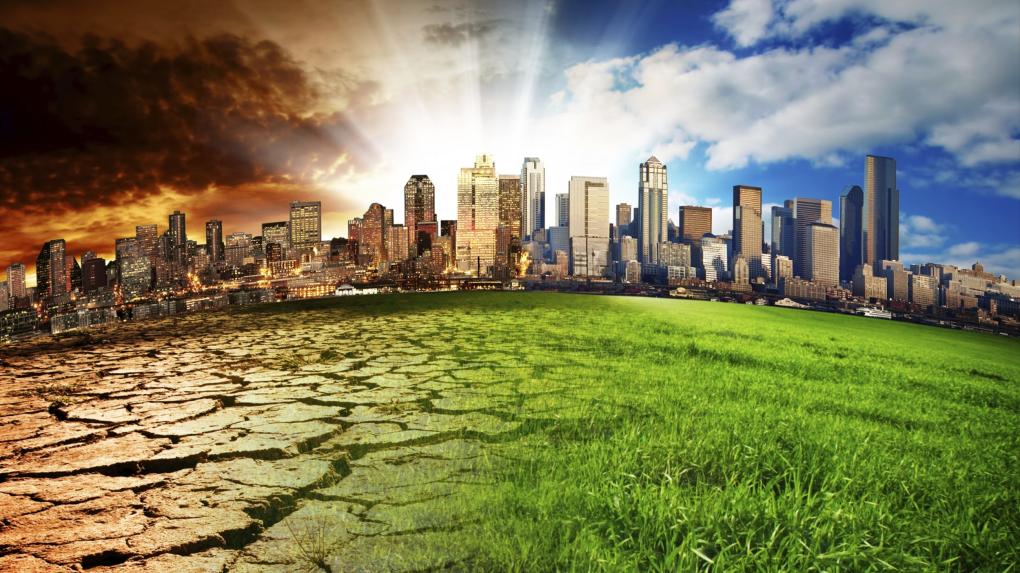 Zero waste is one of the best options to fight against the climate change
https://www.youtube.com/watch?v=KEeH4EniM3E
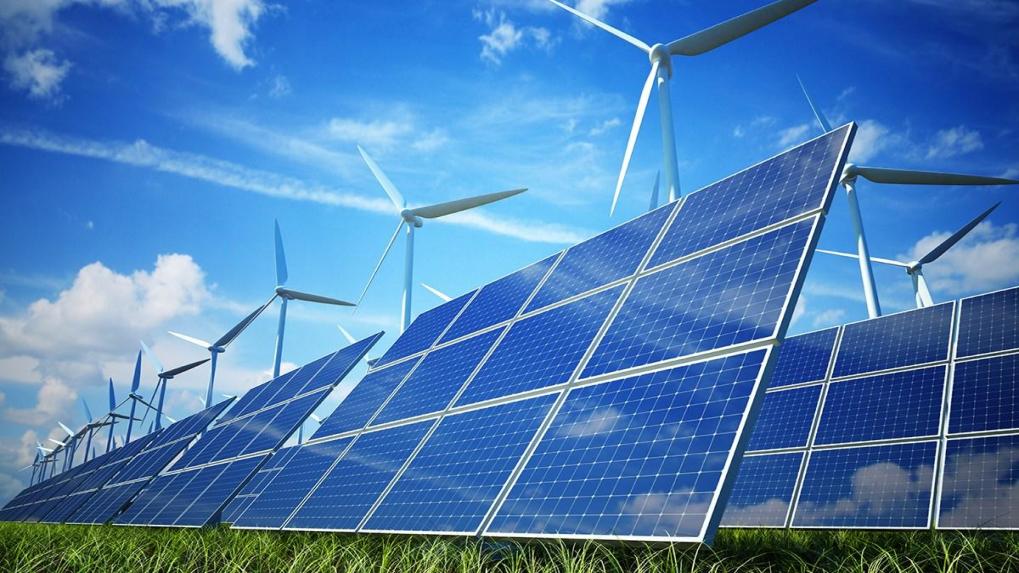 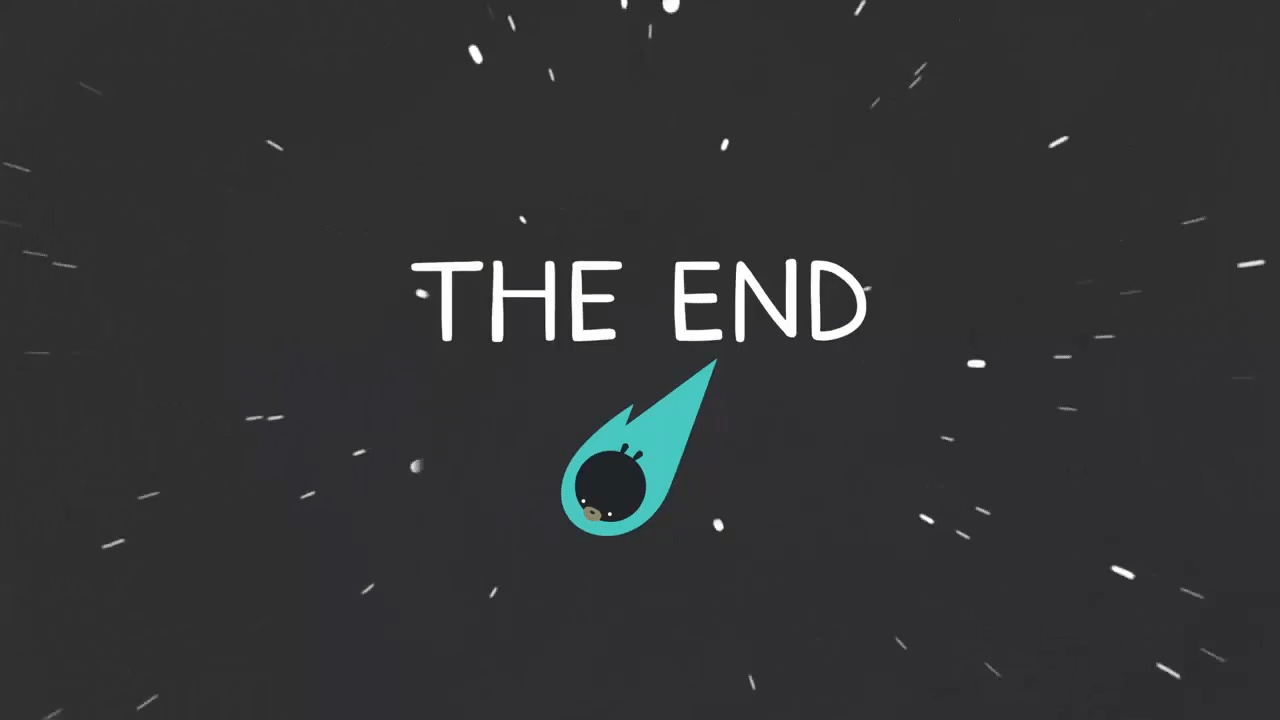